Sorting atomic items
Chapter 5
Distribution based sorting paradigms
The distribution-based sorting
QuickSort (S ,i, j)
If (i<j) {
     r = pick the position of a “good pivot”
     Swap S[r] with S[i];
     p = Partition (S, i, j);
     QuickSort (S, i, p-1);
     QuickSort (S, p+1, j)
}
Based on Divide&Conquer. Combine step is not present.
Divide step : Procedure Partition
QuickSort is in place alg.
The distribution-based sorting
Partition divides the array in 3 parts:
            S(i,p-1) S(p)             S(p+1,j)






Partition takes O(n)
If the two sub-arrays are balanced at each level of the recursion
T(n)=2T(n/2)+O(n)   = O(nlogn) as  MergeSort
To study the worst case, we look at the position of q that maximize the time

T(n) =max  (T(q) + T(n-q-1))+O(n)     where q range from 0 to n-1
         0≤q≤n-1
Items ≥pivot
pivot
Items ≤ pivot
The distribution-based sorting
Guess: T(n) ≤cn2            

T(n) =max  (cq2 + c(n-q-1)2)+O(n) = c max  (q2 + (n-q-1)2)+O(n) 
         0≤q≤n-1                                         0≤q≤n-1

Gives the maximum when q=0 or q=n-1:

  (q2 + (n-q-1)2) ≤ (n-1)2 =n2-2n-1

T(n)  ≤ c(n2-2n-1) + O(n)   ≤ cn2      worst case
QuickSortExpected running time
Sequence S(1,n);  Rank Z(1, n) : Zi is the i-th smallest element;
pi,j  is the probability that a comparison Zi : Zj occurs during an execution of QiuickSort;
                                                         n 
The expected total number is: E= Σ Σ  pi,j
                                                i=1 j>i

Remarks:
 In Partition two items are compared if one of them is a pivot. 
If two items go in different sub-arrays they 
       will never be compared  in the future.
Expected running time
If j=i+1 the elements are compared for sure: there not exist an element that, being the pivot, can put them in separate sub-arrays as pivot. pi,i+1=1 
If j>i+1 consider the set of elements A = {Zi, Zi+1,…, Zj) if as pivot is selected an element not in A all elements remain in the same partition and Zi and Zj are not compared.
if Zi or Zj are selected as pivot, Zi and Zj are compared
If Zk is selected with k ≠i,j A is split into 2 sub-arrays and Zi and Zj are not compared.
So    pi,j=2/(j-i+1)   (when j=i+1 pi,j=1)
QuickSortExpected running time
The expected total number is: 
        n                      n                                      n    n-i
   E= Σ  Σ pi,j=   Σ  Σ pi,j=2/(j-i+1) =Σ  Σ 2/(k+1) ≤
      i=1   j>i              i=1 j>i                               i=1 k=1      

                        n   n
                    2Σ Σ 1/k 
                     i=1 k=1 

                      n
     since  Σ 1/k = ln n +O(1) hence
                  k=1 
                   
                     E =  O(nlogn)  



In average quicksort takes at most  1.45 nlogn operations
3-ways Partition
In procedure Partition of QuickSort elements equal to the pivot are arbitrarily distributed among the 2 partitions.

In 3-ways Partition we have:
            S(i,l-1)       S(l,c)             S(c+1,j)











3-ways Partition  takes O(n). The central part can be discarded in the 
Recursion.
Items >pivot
Items < pivot
Items=pivot
3-ways partition
i             l              r             c                  j



Variable l indicates the last item < than the pivot
Variable r indicates the fist item > to the pivot
Variable c indicates the nextitem to be considered.
If S[c]>pivot c=c+1
If S[c]=pivot exchange S[c] and S[r] ; c=c+1; r=r+1; 
If S[c] <pivot l=l+1: exchange S[c] and S[l]; S[c] and S[r]; r=r+1;  c=c+1
<       =       >        ?
3-ways partition
l             r                 c 
       5 2 9 12 12 12 20 18 13 15 17 19 12 8
               l                r                          c 
        5 2 9 12 12 12 20 18 13 15 17 19 12 8       no exchange
              l                      r                         c
        5 2 9 12 12 12 12 18 13 15 17 18 20 8      1 exchange 12:20

       5 2 9 8 12 12 12 18 13 15 17 18 20 12      2 exchanges   8:12 and     
       5 2 9 8 12 12 12 18 13 15 17 19 20 12       and 12:18
       5 2 9 8 12 12 12 12 13 15 17 18 20 18
                 l                    r                         c
3-ways Partition(S, i,j)
Recursion on S(i, l-1) and S(r, j)
11:   endfor
        12:    return < l, r-1 >
Modify QuickSort to select the k-th item
Idea: select an item at random S[r] and call Partition. 
         Let k the position of the pivot.

             S(i,l-1)        S(k)             S(c+1,j)






If k is in the range of the items equal to the pivot return : S[r] is the k-th item.
If k is in the range the items less than the pivot: Recurse on S(i,l-1) and k.
If k is in the range the items greater than the pivot: Recurse on S(c+1, j) and  k-c.
Items < pivot
Items > pivot
Items = pivot
RandSelect
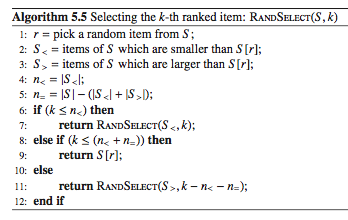 Expected running time
T(n) = T(n-1) + O(n) = O(n2)    Worst case time
                                   O(n)    Average time    RAM model
                                O(n/B)    I/O’s for the disk model

“good selection” a partition where n< and n> are not larger than 2/3n.   Positions of the pivot for a good selection: the blue


Probability to have a good selection is 1/3. Let Ta the average time:
                   Ta (n) ≤ O(n) + 1/3 Ta((2/3)n) + 2/3 Ta(n)    subtract Ta(n)
                    1/3 Ta (n) ≤ O(n) + 1/3 Ta((2/3)n)    multiply by 3
                       Ta (n) ≤ O(n) + Ta((2/3)n)
Expected running time
Ta (n) ≤ O(n) + Ta(2/3n) 
It can be computed with Master Th. ( or by substitution)
                      Ta (n) ≤ O(n)     

RandSelect is very efficient in average!

2-level model:
                    Ta (n) ≤ O(n/B) + Ta(2/3n) = O(n/B)

Since the procedure partition can be executed in the 2-level model with a single pass over the input items.
Use RandSelect to improve QuickSort
Instead of 1 pivot, select at random 2s+1 pivots.
Select the median pivot among the 2s+1

s=1 select 3 pivot and with 2 comparisons select the median.
s>1 : sort the items and select the median O(slogs)
       select the median (k =s/2) by RandSelect O(s) average. 

Select as pivot the median item of the whole array k=n/2
Select a pivot that generates 2 a balanced partition, the 2 parts are fractions of n:  αn and (1-α)n with α<0.5. Apparently meaningless, is good for parallel CPU.